আজকের পাঠে সবাইকে স্বাগতম
শিক্ষক পরিচিতি
মোঃ হেলাল উদ্দিন
প্রভাষক, রাষ্ট্রবিজ্ঞান
সরকারি ফজলুল হক কলেজ
চাখার, বরিশাল।
পাঠ পরিচিতি
শ্রেণিঃ একাদশ
বিষয়ঃ পৌরনীতি ও সুশাসন
অধ্যায়ঃ তৃতীয় 
শিরোনামঃ মূল্যবোধ, আইন, স্বাধীনতা ও সাম্য
আমরা কিছু ছবি দেখি
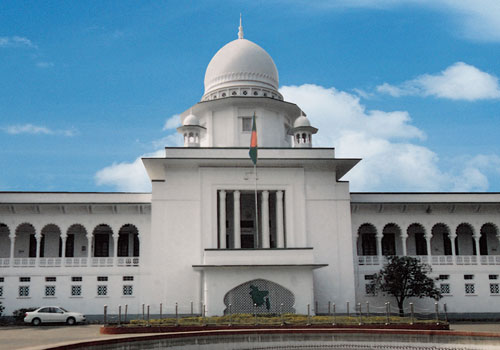 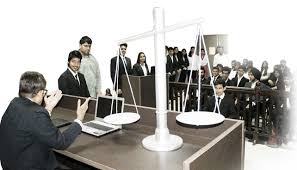 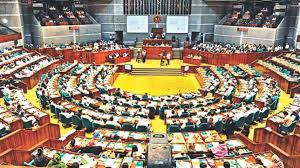 আজকের পাঠ
আইন
শিখন ফল
এই পাঠ শেষে শিক্ষার্থীরা-
আইনের সংজ্ঞা প্রদান করতে পারবে।
আইনের বৈশিষ্ট্য ও উৎস বর্ণনা করতে পারবে।
আইনের শ্রেণিবিভাগ বলতে পারবে।
আইন মান্য করার কারণ ব্যাখ্যা করতে পারবে।
আইন
যুক্তিসিদ্ধ ইচ্ছার অভিব্যক্তিই হচ্ছে আইন। -- এরিস্টটল
রাষ্ট্র যে সকল নিয়ম কানুন সৃষ্টি করে, স্বীকার করে এবং কার্যকর করে তাই আইন। -- গেটেল
আইন হচ্ছে সেই সাধারণ নিয়ম যা মানুষের বাহ্যিক আচারণকে নিয়ন্ত্রণ করে এবং সার্বভৌম কর্তৃপক্ষ যা প্রয়োগ করেন। -- হল্যান্ড

	মোটকথা আইন হচ্ছে নাগরিকদের আচারণ নিয়ন্ত্রণের জন্য 	অত্যাবশ্যকীয় কিছু বিধানের সমষ্টি, যা রাষ্ট্র ও সমাজ কর্তৃক গৃহীত ও 	সমর্থিত এবং জনকল্যাণের জন্য অপরিহার্য।
আইনের বৈশিষ্ট্য
আইনের উৎস
একক কাজ
আইন কি? 
আইনের উৎস কয়টি?
আইনের ইংরেজি প্রতিশব্দ কি?
আইনের শ্রেণিবিভাগ
আইন
আইন
জাতীয় আইন
আন্তর্জাতিক আইন
জাতীয় আইন
আন্তর্জাতিক আইন
সরকারি
সরকারি
বেসরকারি
সরকার কেন্দ্রিক
ব্যক্তিকেন্দ্রিক
প্রশাসনিক
ফৌজদারি
শাসনতান্ত্রিক
নিরপেক্ষতা সংক্রান্ত
শান্তি সংক্রান্ত
যুদ্ধ সংক্রান্ত
অলিখিত
লিখিত
দলীয় কাজ
আইনের আধুনিক শ্রেণিবিভাগ একটি ছকের সাহায্যে দেখাও।
আইন মান্য করার কারণ
বাড়ির কাজ
‘আইন হচ্ছে সামাজিক ন্যায়বোধের প্রতিফলন’ – উক্তিটি যথার্থতা নিরুপণ কর।
সবাইকে ধন্যবাদ